Волонтерский проект «Православный лагерь»
27.11.2024
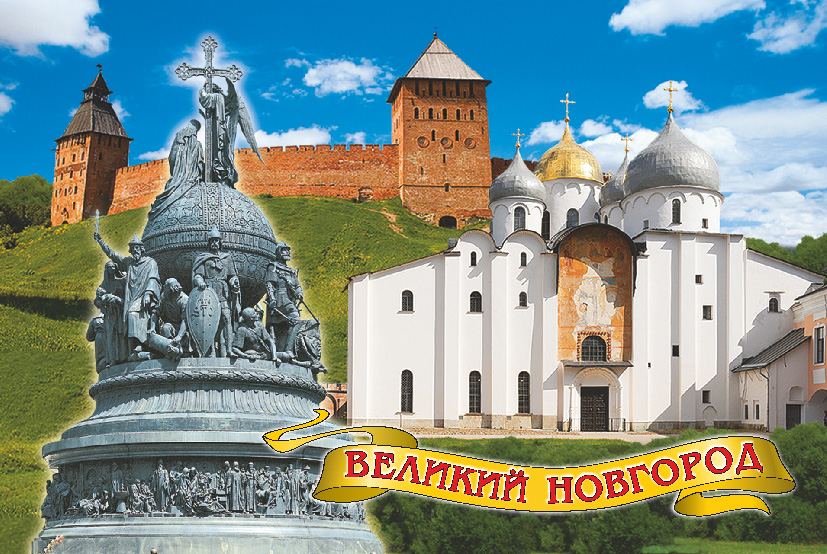 Школа №20 имени Кирилла и Мефодия
Региональная инновационная площадка
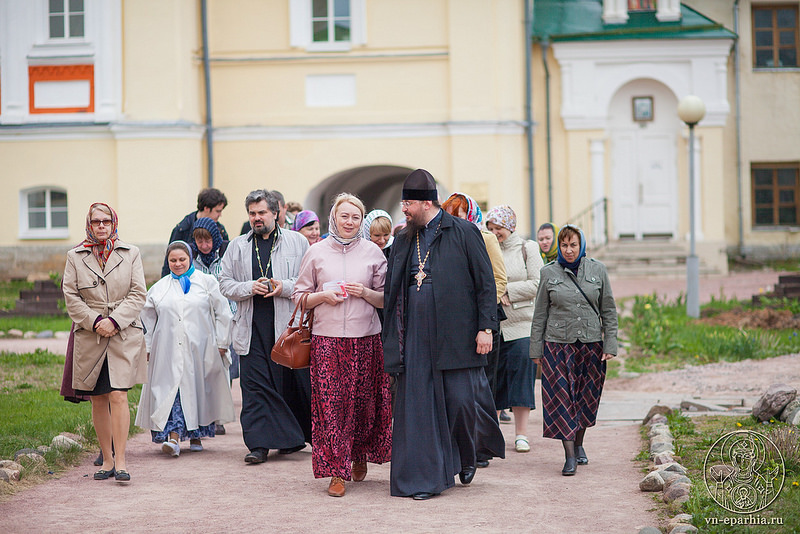 Детско-взрослые сообщества
школьный хор, 
проект «Волонтерский православный лагерь на базе Валдайского Иверского Святоозерского Богородицкого мужского монастыря», 
военно-патриотический клуб имени Святого Георгия, 
театральная студия «В гостях у сказки»,
 историко-краеведческий музей школы.
Цель
построение диалога между представителями различных поколений и мировоззрений внутри детско-взрослого сообщества.
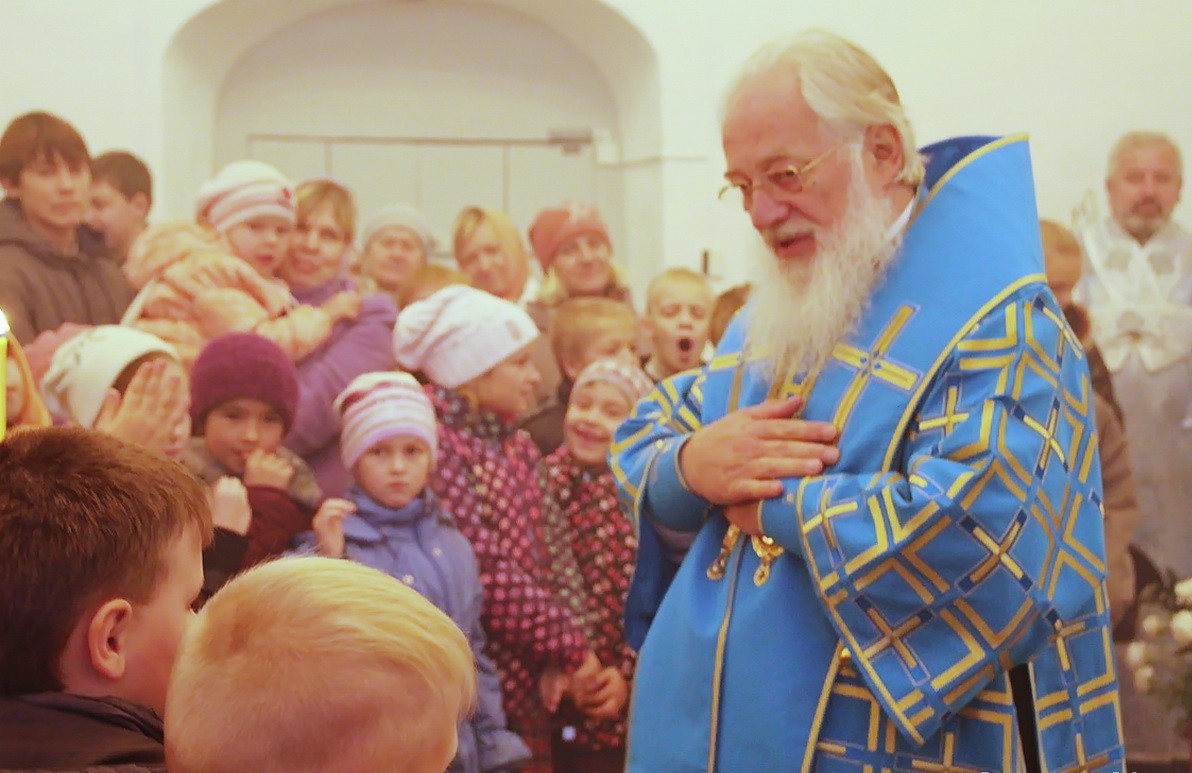 Задачи
формирование активной жизненной позиции, 
ориентация на позитивные ценности своего народа, 
способность трудиться в команде на благо общества, 
обогащение навыков социального взаимодействия.
Адрес реализации проекта
Валдайский Иверский Святоозерский Богородицкий мужской монастырь
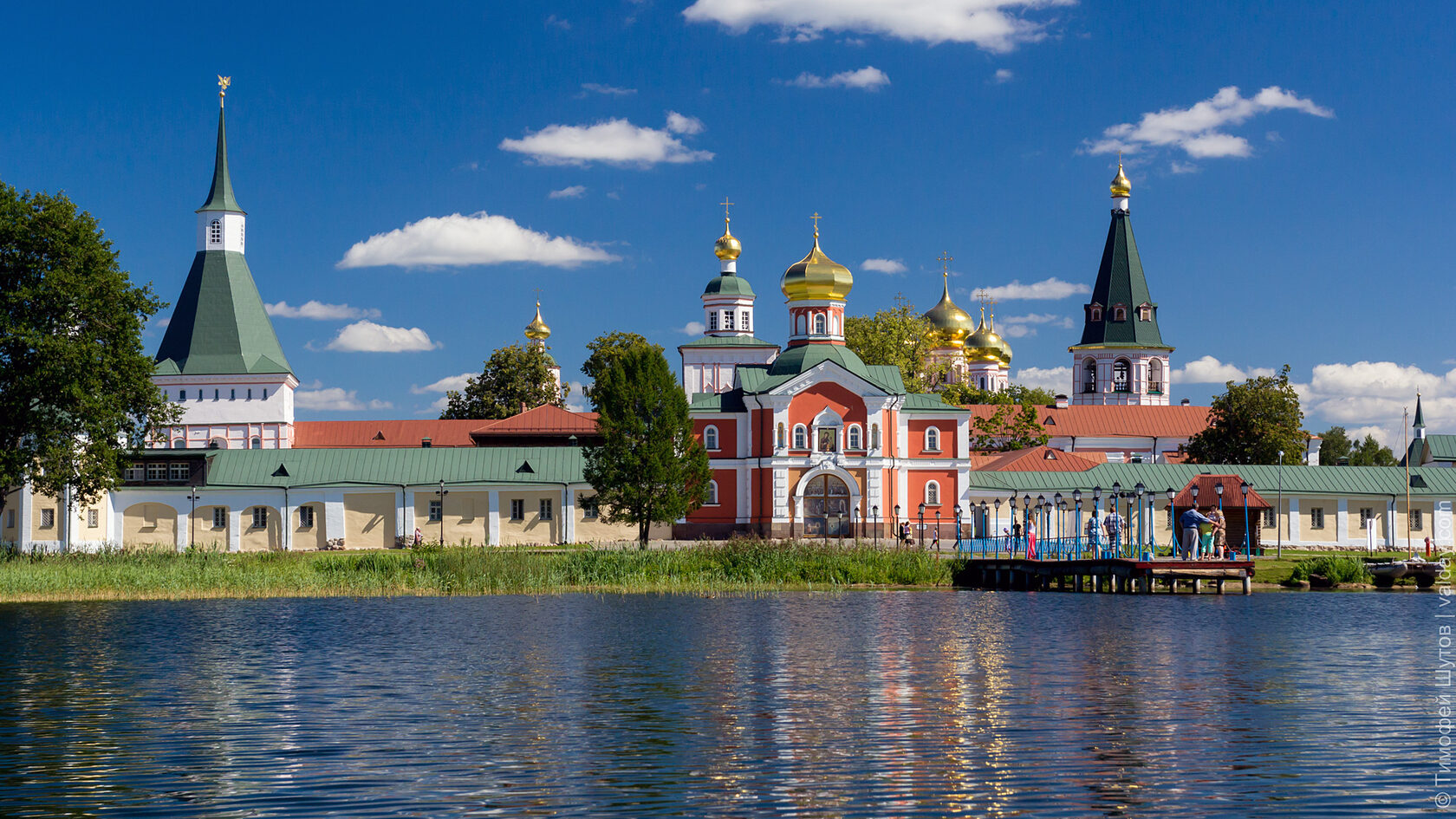 Шаги проекта
выявление группы школьников, желающих принять участие в волонтерской деятельности. 
теоретическая подготовка учащихся: утверждение ведущих правил и принципов деятельности волонтеров при проживании в условиях мужского монастыря. 
выбор приоритетного направления деятельности, согласование режима дня во время пребывания в монастыре, составление плана мероприятий в рамках волонтерского проекта.
Трудятся
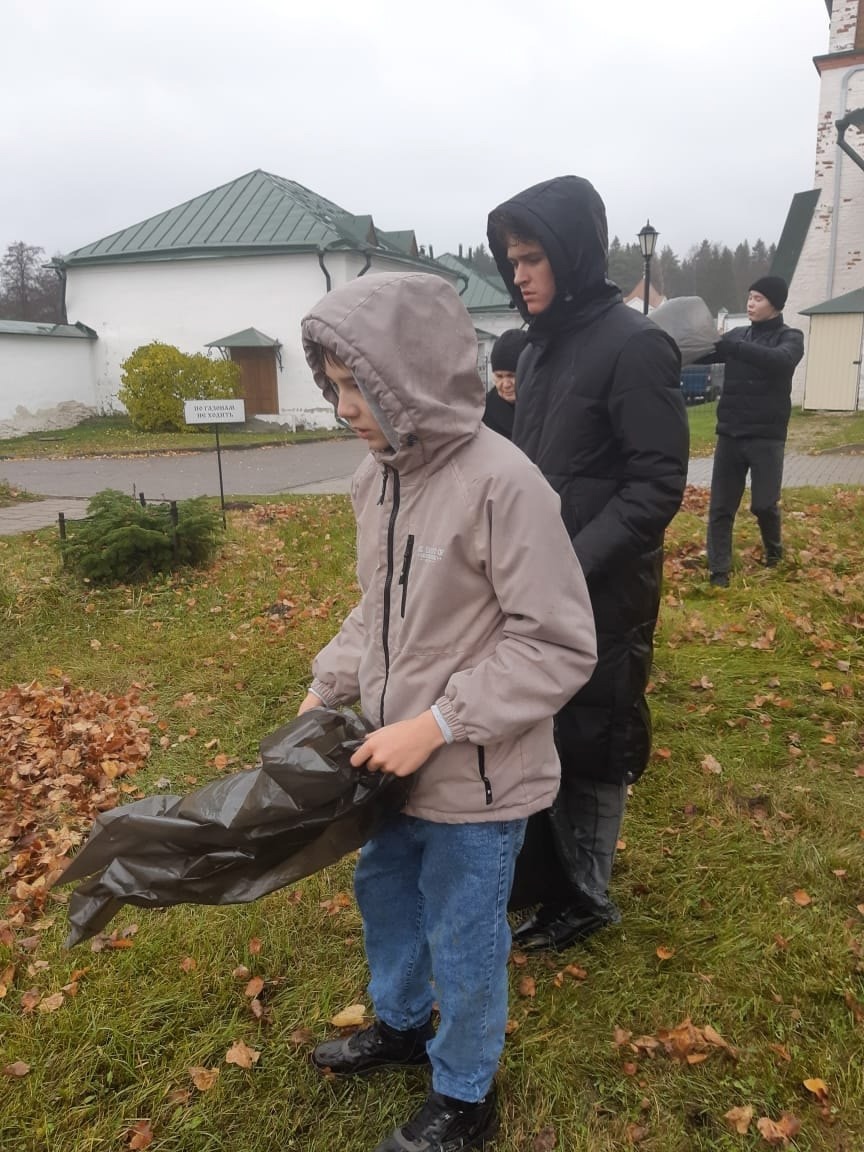 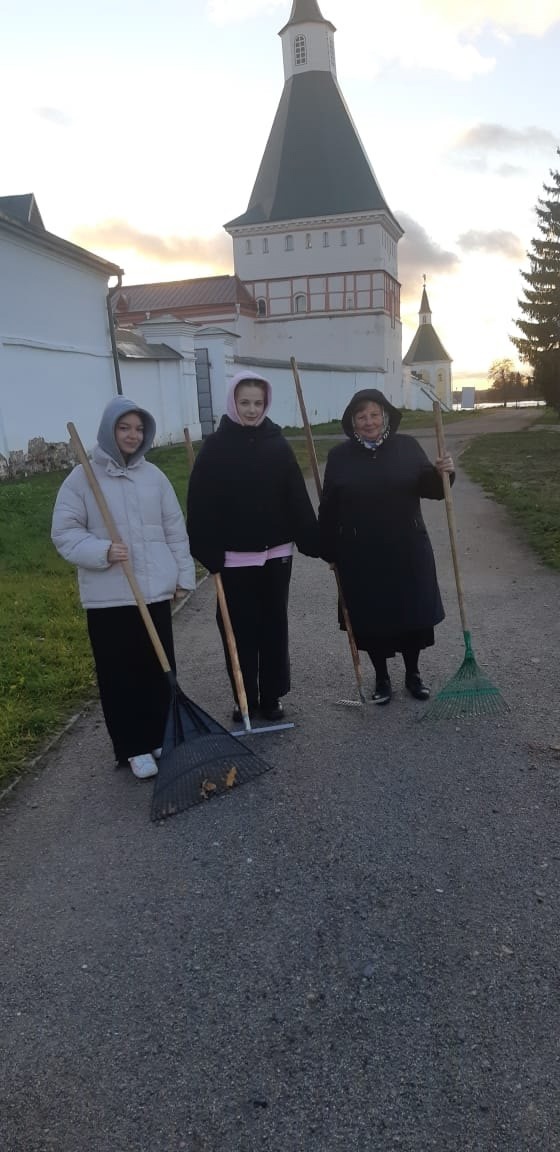 Трапезничают
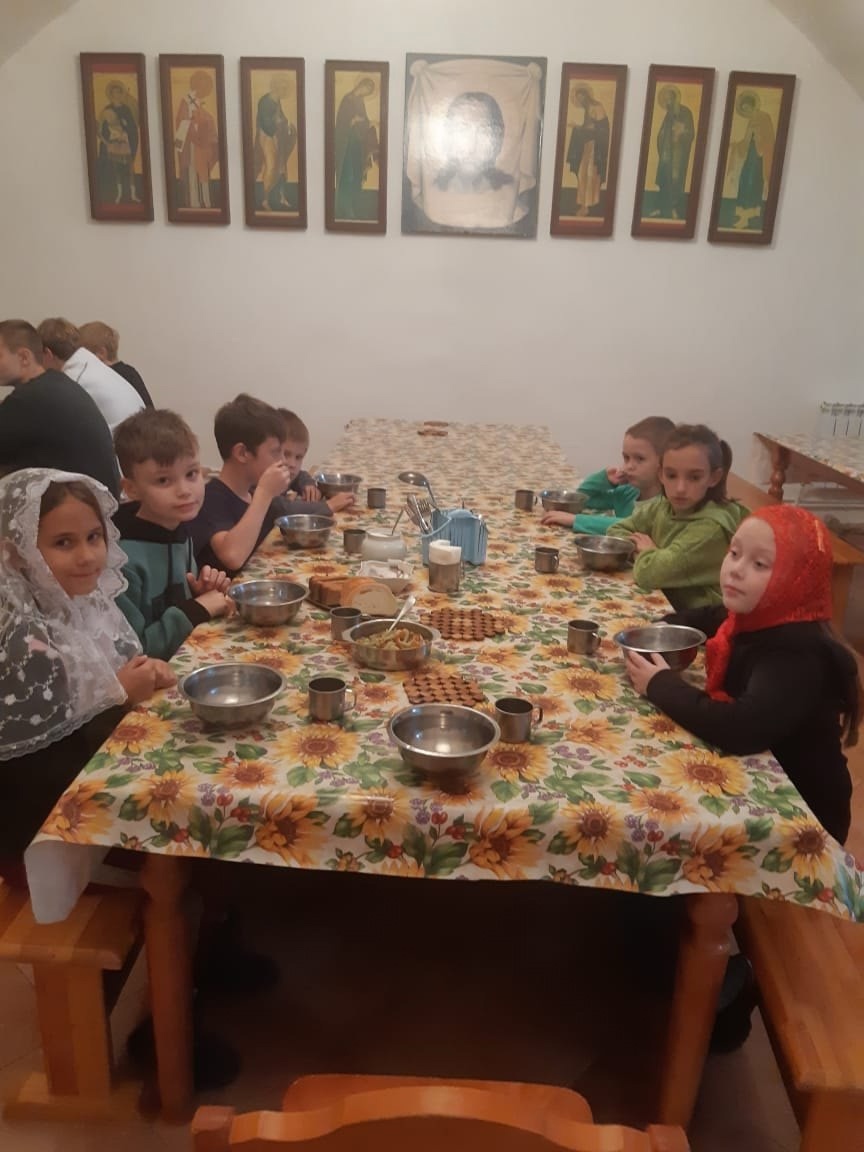 Посещают храм
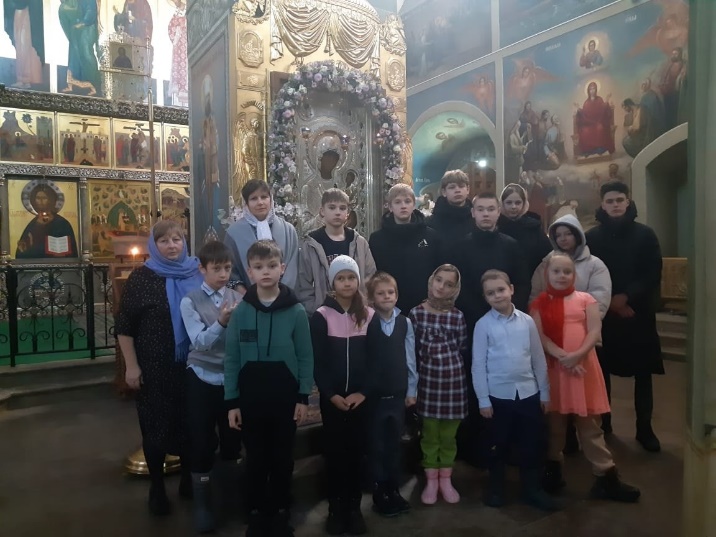 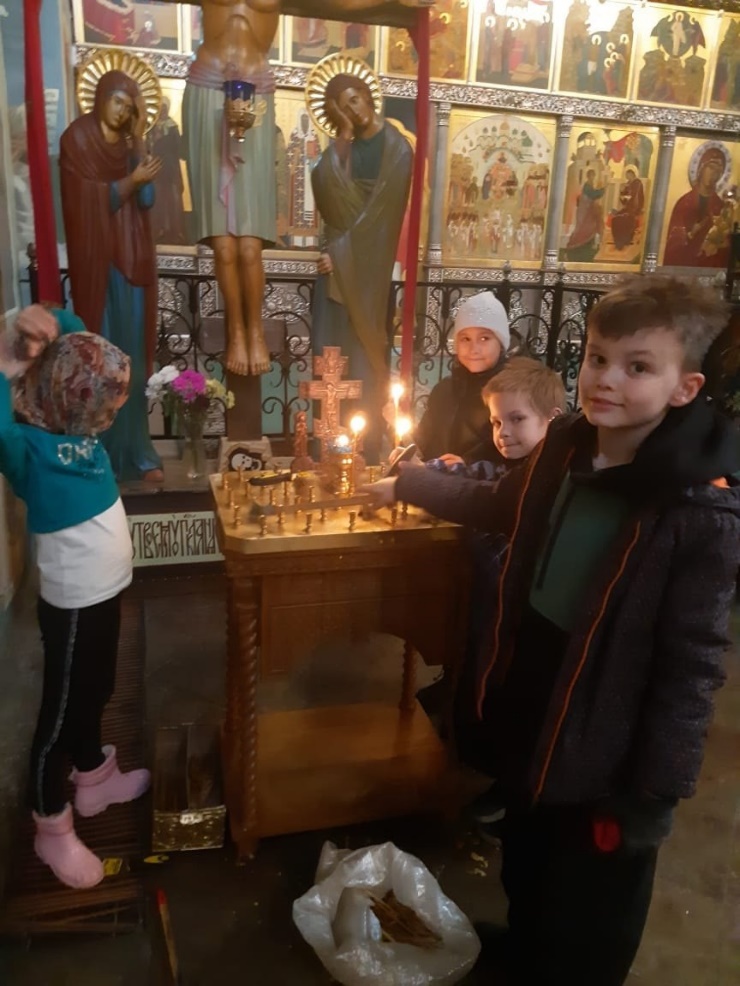 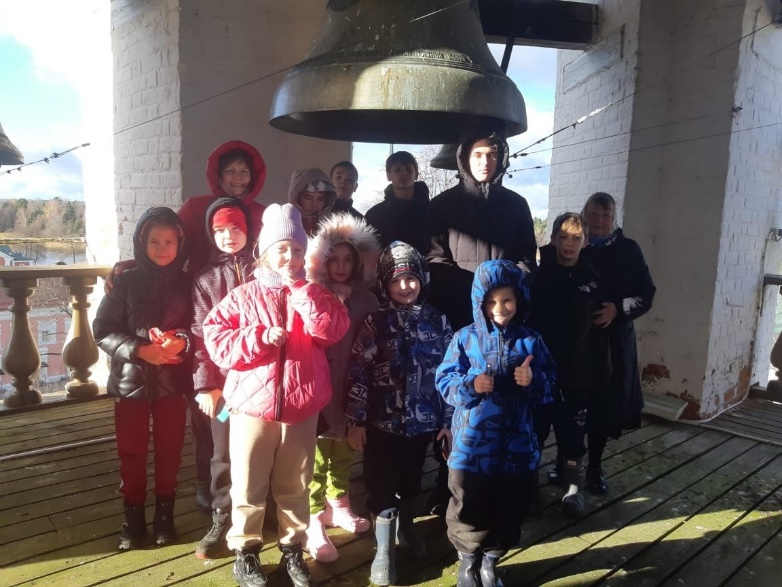 Отдыхают
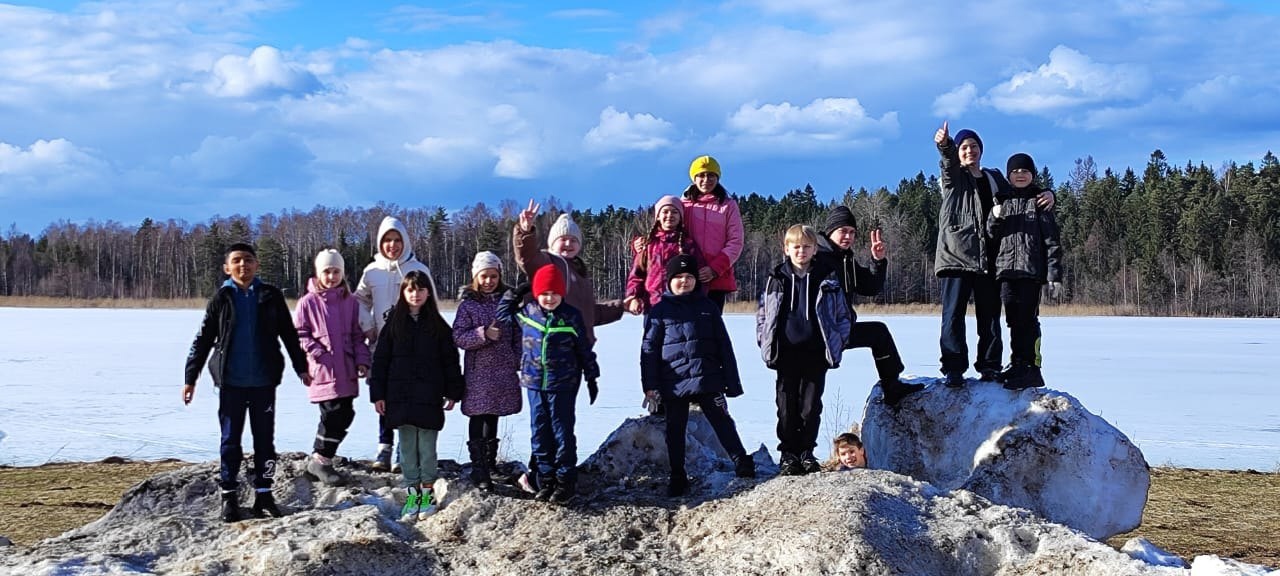 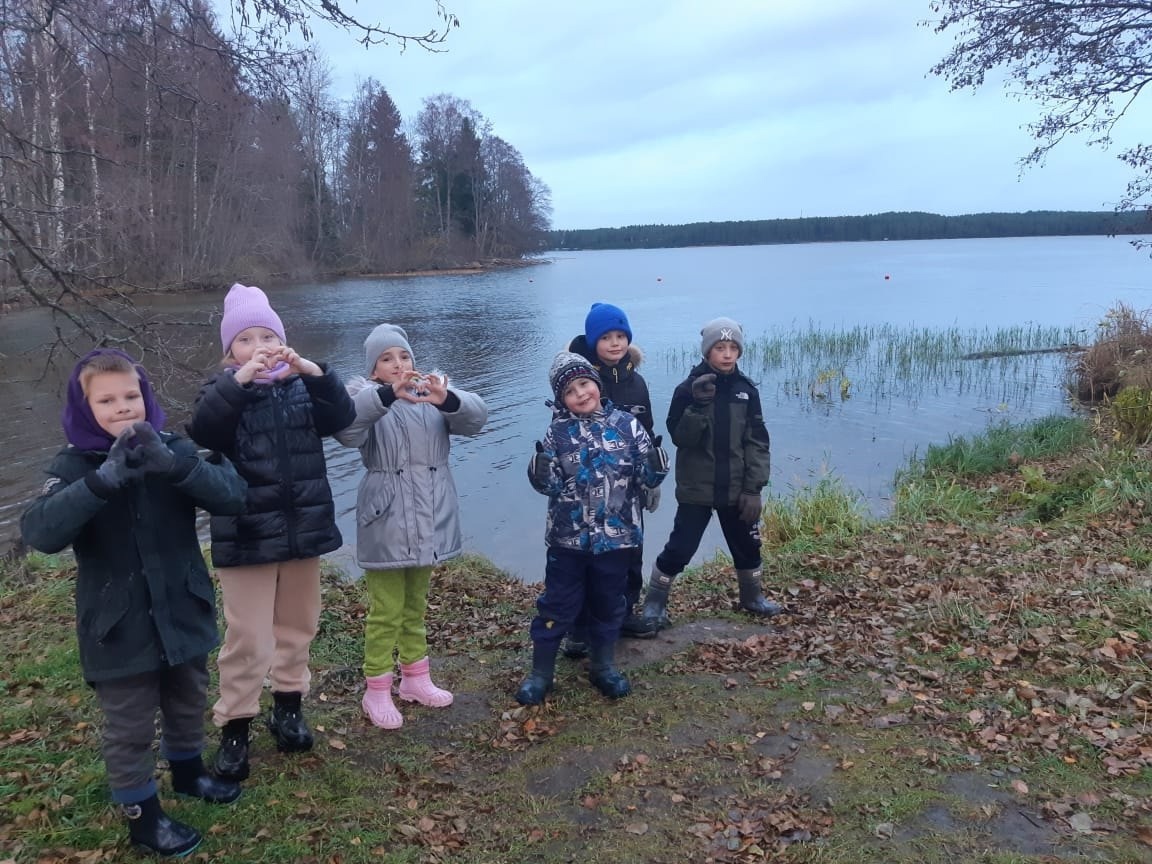 Православный лагерь
Воспоминания
В день приезда всех участников проекта разместили в монастырской гостинице, для нас предоставили все удобства проживания. Экскурсовод Татьяна Николаевна провела экскурсию по монастырю, рассказала о его истории, насельниках, поведала об укладе жизни монахов. За проведенное в монастыре время все отведали монастырских блюд в монастырской трапезной. Для некоторых участников эта поездка стала первым в жизни прикосновением к православной святыне.
Воспоминания
В 2014 году мы там встретились с группой учащихся из православной гимназии деревни Городня Тверской области. Мы вместе с увлечением оказывали посильную помощь монастырю для наведения порядка на его территории после зимы. Это была уборка листьев и мусора возле храмов и на воинском захоронении. В вечернее время мы проводили совместные творческие мероприятия, конкурсы, спортивные соревнования, квесты.
Время пролетело быстро. Эти дни поездки остались незабываемы, мы записали свои воспоминания о поездке.
Открыты для сотрудничества
Комогорцева Татьяна Витальевна
school20km@mail.ru
Знаменские Чтения
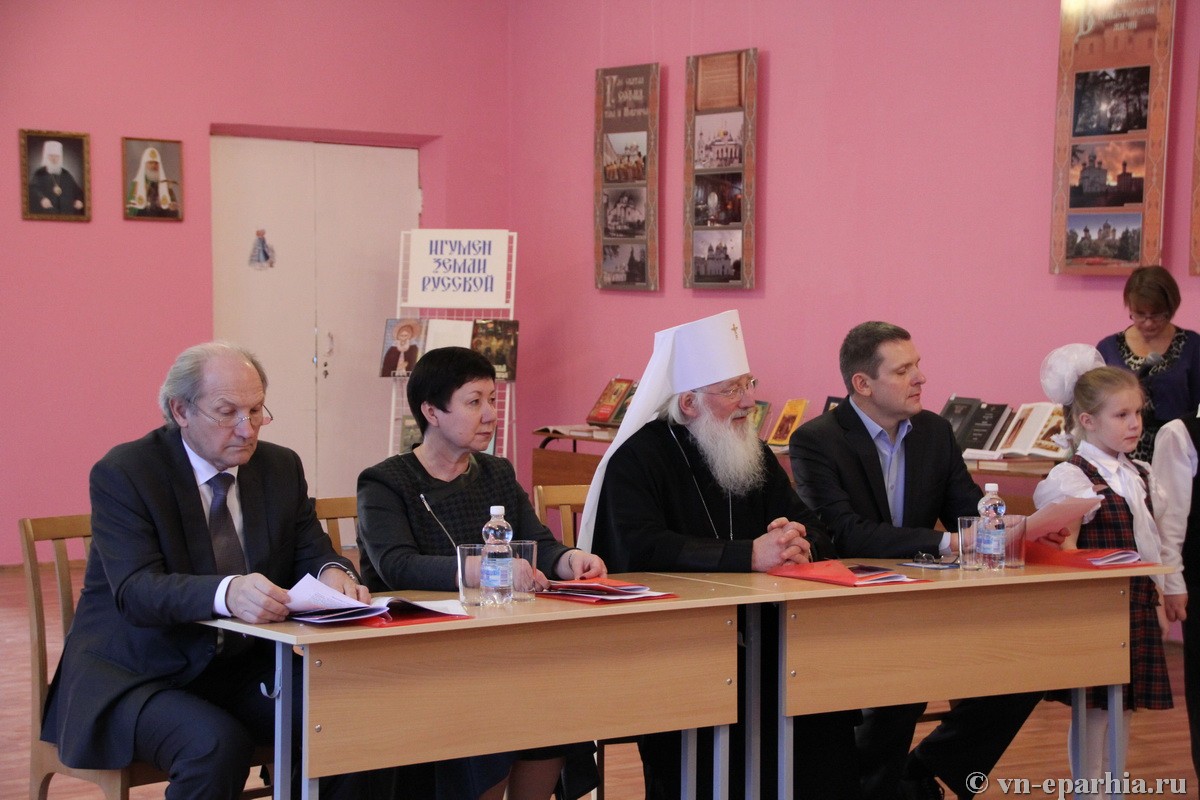 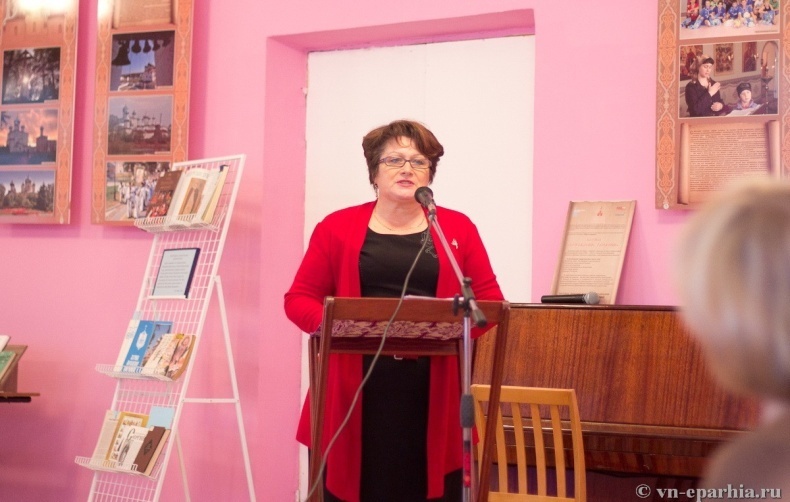 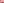 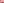 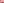 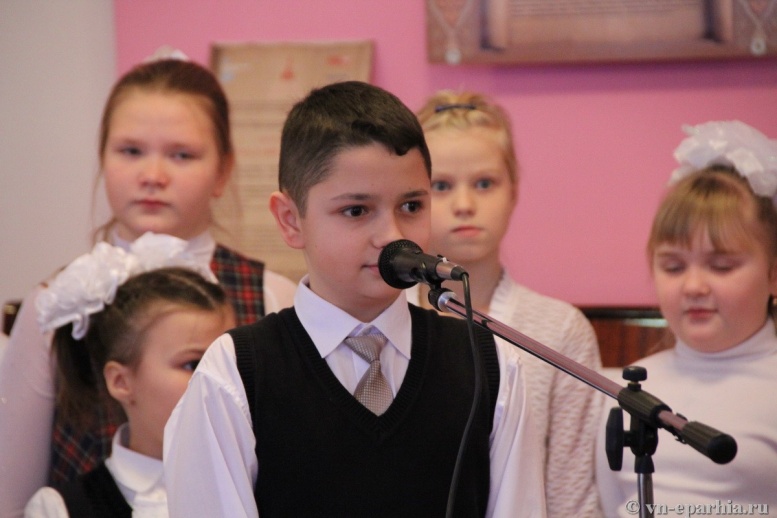 10 декабря
Региональная инновационная площадка